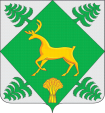 «О совершенствовании работы по созданию условий для развития продовольственного рынка, торговли, общественного питания, содействию развитию малого и среднего предпринимательства в муниципальном районе имени Лазо»
Сторожук 
Павел Анатольевич
Заместитель главы администрации муниципального района, начальник управления по экономическому развитию администрации муниципального района имени Лазо
В районе имени Лазо зарегистрированы и осуществляют свою деятельность 1070 субъектов малого и среднего предпринимательства
Предприятия района
Численность работающих в сфере потребительского рынка
Оборот потребительского рынка (млн. рублей)
Представленность продукции краевых производителей
Пищевая и перерабатывающая промышленностьОбъем отгруженных товаров, работ, услуг предприятий составляет 802,3 тысяч рублей
2 предприятия по переработке молока
8 предприятия по производству хлеба и хлебобулочных и кондитерских изделий
В 2018 году 27,6 тыс.тонн молока, 113%  к уровню 2017 года
В 2018 году произведено 976,5 тонн  хлеба или 88,7% тонн к уровню 2017 года
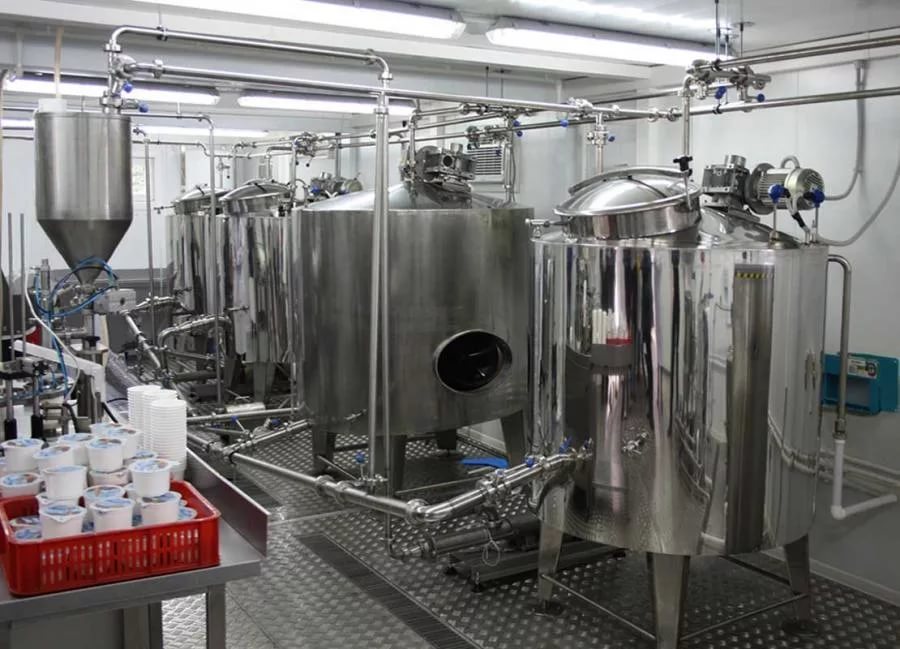 Трудоустроено 
381 человек 

Средняя заработная плата
23,5 тыс. рублей
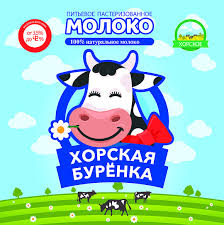 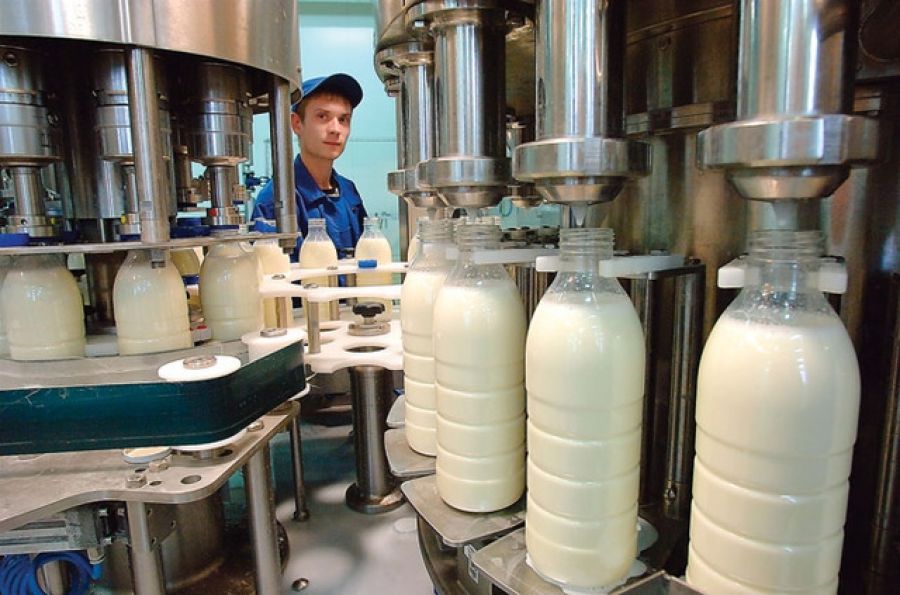 Инвестиции отрасли на 
модернизацию за 5 лет

 более 250 млн.рублей
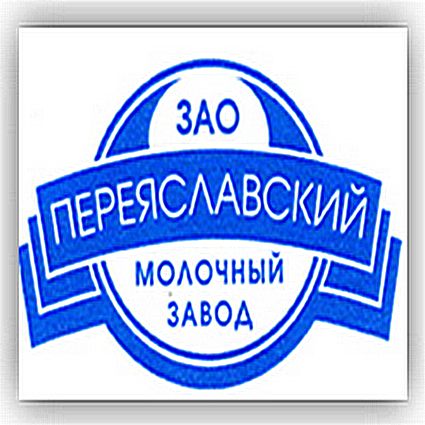 В 2019 году потребительской кооперацией Хабаровского края рассматривается 3 пилотных проекта
Поддержка малого и среднего предпринимательства в муниципальном районе имени Лазо
Супермаркеты муниципального района имени Лазо
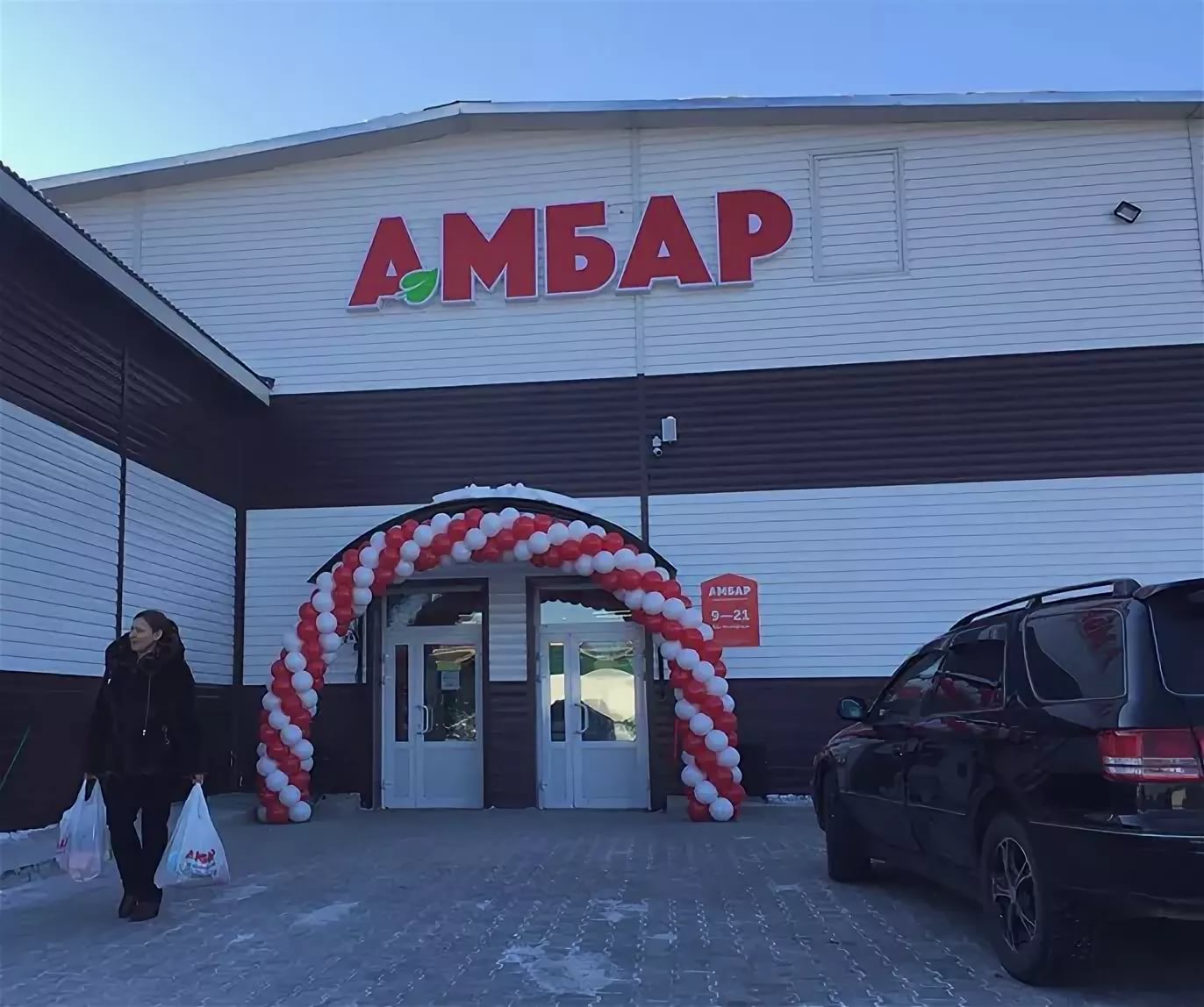 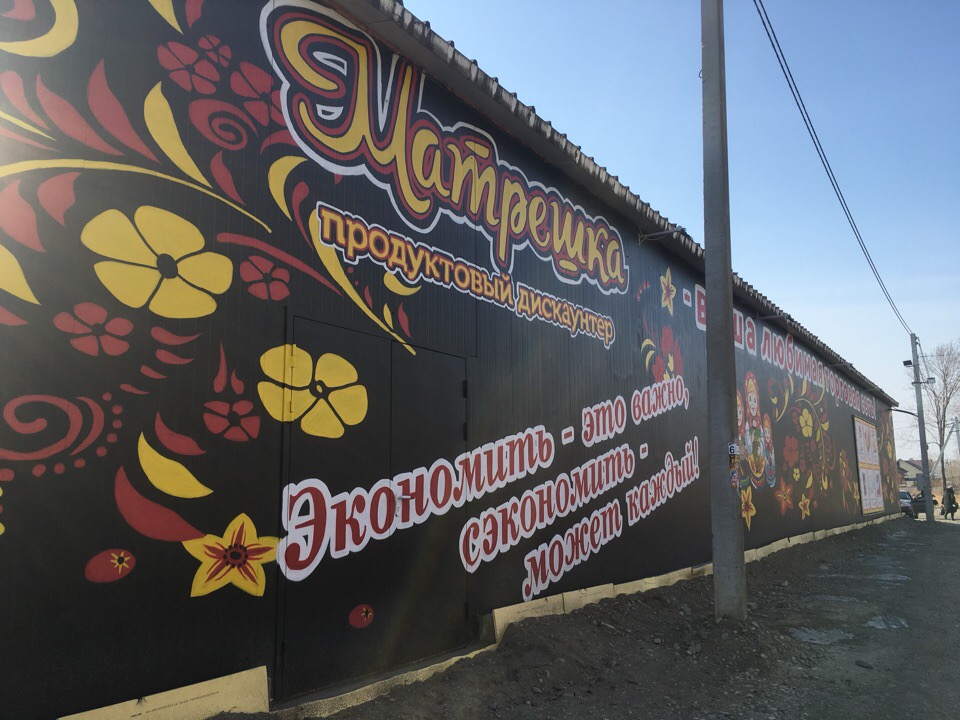 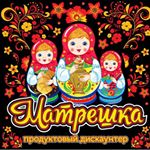 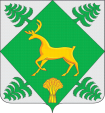 Сторожук 
Павел Анатольевич
Заместитель главы администрации муниципального района, начальник управления по экономическому развитию администрации муниципального района имени Лазо